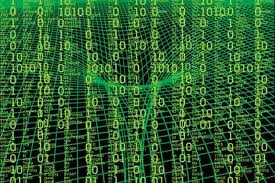 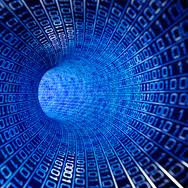 The Higgs and the Pervasive Nature of Quantum Entanglement
Dallas IEEE Computer Society 
Mar 8, 2013 
UT Dallas Campus

Doug Matzke, PhD
matzke@IEEE.org
www.QuantumDoug.com
www.TauQuernions.org
Abstract
Are you curious about the Higgs boson that captured everyone's attention last year? This talk discusses a new model of the Higgs Boson based entirely on quantum entanglement's Bell and Magic states (see www.TauQuernions.org). I will introduce and discuss:

 How entanglement originates from quantum computing (qubits are NOT part of the Standard Model),
 The nature of quantum non-locality for ebits (many things acting non-locally as one), 
 Why entanglement is irreversible (due to information erasure), 
 How entanglement becomes the basis for 3+1d space itself (TauQuernions are entangled Quaternions),
 How the entangled TauQuernions form the Higgs.
Additionally, we predict "dark bosons" (3D rotations of TauQuernions ) that combine to form 4 variants of dark matter. We also predict two Higgs decay forms using our novel state classification system.
During the talk, I will demonstrate the custom Python-based symbolic math tools we developed. These tools allowed an information-theoretic analysis over all the states of our finite and discrete algebras (Geometric Algebra), leading ultimately to a novel entropically-driven Bit Bang model of the universe. 

This presentation is intended for an audience of non-technical, CS, EE and Physics personnel. So everyone curious about the informational nature of entanglement, the Higgs and dark matter is welcome. This presentation is being recorded and will be available on YouTube.
Summary of Talk
Quantum Entanglement is:
From Qubits/Ebits (not classical nor standard model)
High Dimensional for n ≥ 4
Probability amplitudes (non-local waves)
Non-local correlations (EPR/Bell’s Theorem)
Pervasive and stable due to irreversibility
Quantum Entanglement underlies:
Quantum Computing (e.g. Shor’s algorithm)
Entangled 3D+1 TauQuernion Space
Higgs Field and Higgs Boson
Dark Bosons and Dark Matter
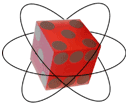 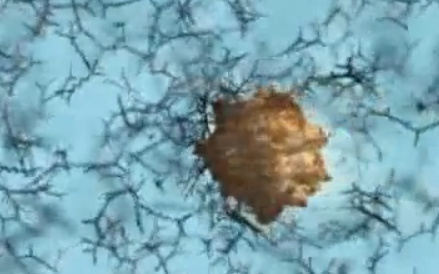 Definition of Entanglement:
Entanglement is a quantum property:
 Only Quantum systems (not classical) 
 Non-local due to high dimensions
 Einstein’s “Spooky action at a distance”
 EPR and Bell/Magic states/operators are  well defined
 Property known as inseparable quantum states
 Bell/Magic Operators are irreversible in GALG*
 Multiple things (Qubits) acting as one thing (Ebit)
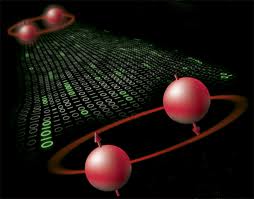 +
+
-
-
+
-
* Geometric Algebra
Geometric Algebra Summary
Vectors, bivector, trivectors, n-vectors, multivectors
Multivector Spaces (for Gn size is 3(2**n))
G0 is size 3: {0, ±1}
G1 is size 9: {0, ±1, ±a}
G2 is size 81: {0, ±1, ±a, ±b, ±ab}
G3 is size 6,561: {0, ±1, ±a, ±b, ±c, ±ab, ±ac, ±bc, ±abc}
G4 is size 43,046,721: {0, ±1, ±a, ±b, ±c, ±d, …, ±bcd, ±abcd}
Anti-commuting vector space
ab = –ba  (ab)2 = abab = –1 so any bivector xy =          is spinor i
Arithmetic Operators over Z3 = {±1=T/F, 0=does not exist}
+, * (geometric ~ ), outer (a^a=0,a^b=ab), inner (a•a=1,a•b=0)
Co-occurrence (+) & co-exclusion: (a-b)+(-a+b)=0 implies ab
Row vector truth table duality (e.g. ±(1+a)(1+b)=[0 0 0 ±]).
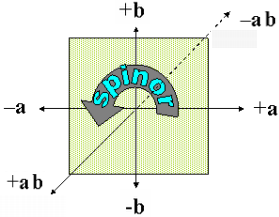 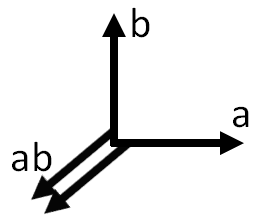 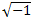 Geometric Algebra Tools
Custom symbolic math tools in Python (operator overloading): 
C:\python -i qubits.py
>>> a+a                Mod3 addition for change based logic (xor)
- a 
>>> b^a                anticommutative  bivectors
- (a^b)
>>> c^b^a            anticommutative  trivectors
- (a^b^c)
>>> (1+a)(1+b)(1+c)      Smallest  vector state contains all algebraic terms
+ 1 + a + b + c + (a^b) + (a^c) + (b^c) + (a^b^c)  Row vector state equivalent [0000 000+]
>>> a0        Single Qubit State
+ a0
>>> A          Classical Qubit A
+ a0 - a1
>>> Sa         Qubit Spinor
+ (a0^a1)
>>> Sa*Sa   so Spinor = sqrt(-1)
-1
>>> A*Sa     Superposition
+ a0 + a1 
>>> A*B       Quantum Register (where B = + b0 - b1)
+ (a0^b0) - (a0^b1) - (a1^b0) + (a1^b1)
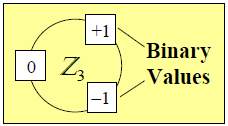 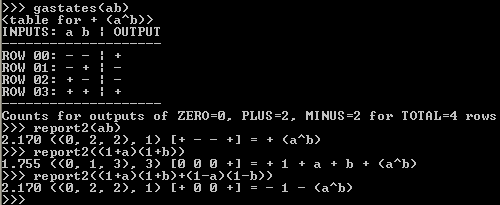  Truth Table of row vector output states
 Bits, sig, vector, = expr
Space and Time Proto-Physics
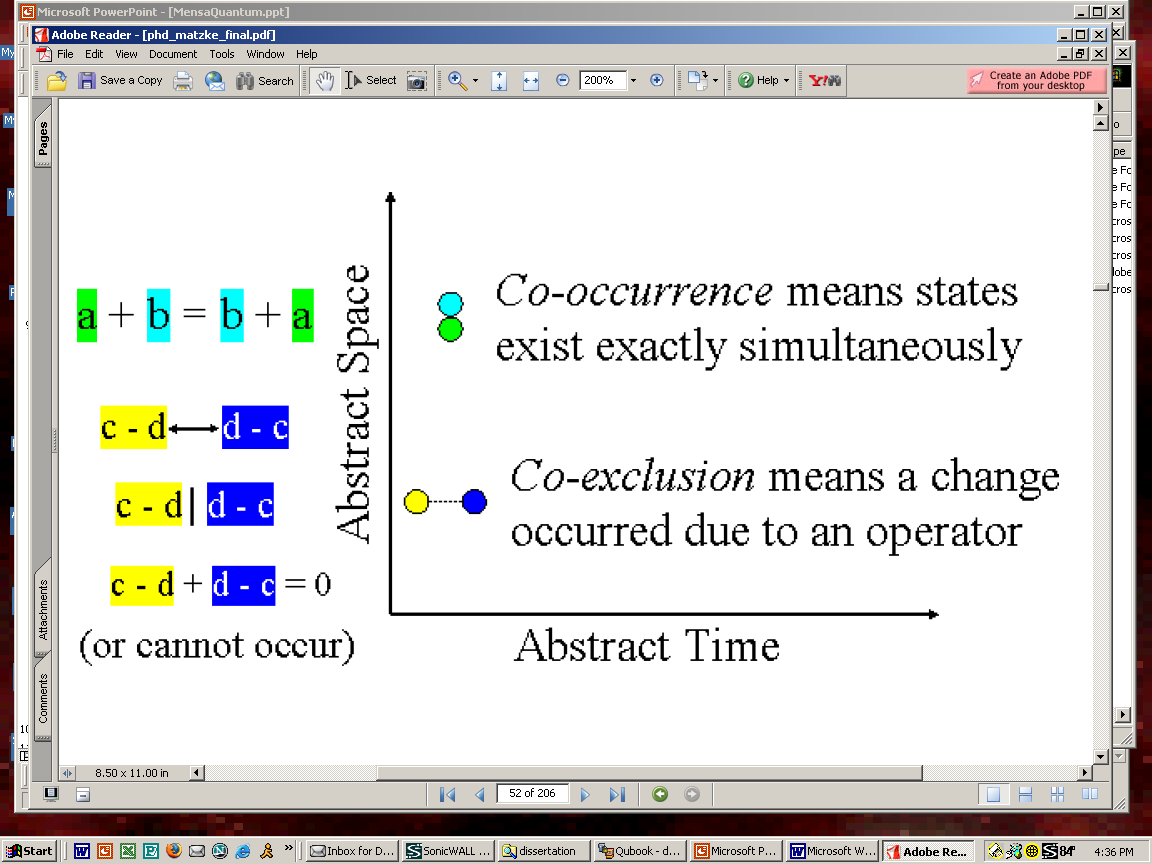 Co-occurrence means states        exist simultaneously:          Space-like via + operator
Co-exclusion means a change  occurred due to an operator: Time-like via * operator
“Information is Physical” by Rolf Landauer
“It from Bit” in Black Holes by John Wheeler
Coin Demo: Act I
Setup:
	Person stands with both hands behind back

Act I part A: 
Person shows hand containing a coin then hides it again
Act I part B: 
Person again shows a coin (indistinguishable from 1st)
Act I part C: 
Person asks: “How many coins do I have?”

Represents one bit: either has 1 coin or has >1 coin
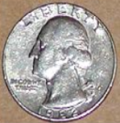 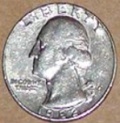 Coin Demo (continued)
Act II: 
Person holds out hand showing two identical coins

We receive one bit since ambiguity is resolved!

Act III: 
Asks: “Where did the bit of information come from?”

Answer: Simultaneous presence of the 2 coins!
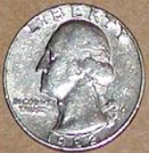 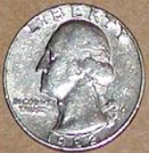 Non-Shannon space-like information derives from simultaneity!
Complexity Signatures
Multivector = Equivalent Row Vector
Multivector = Equivalent Row Vector
(0, 4, 4) 


(0, 4, 4)
Given any multivector in 𝔾n and its corresponding row vector, compute a tuple (#0s, #+s, #–s) based on the counts of elements in the row vector. The sorted tuple, represents the state complexity of the multivector.
Add structural complexity (singleton count) to the signature to support larger spaces.
* Coin Demo 1.000 bit = 2.17 – 1.17
More Signatures in 𝔾3 & 𝔾4
+
+
-
-
Qubit: a bit in Superposition
Classical bit states: Mutually Exclusive
Quantum bit states: Orthogonal
State1
State1
spin ½
90°
180°
State0
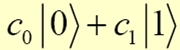 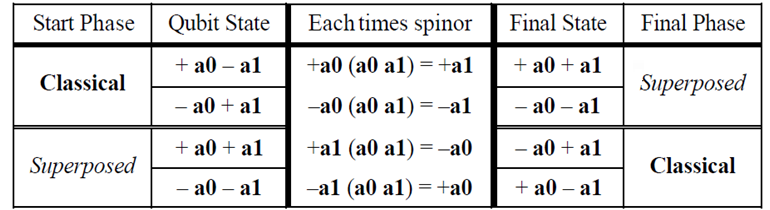 State0
+
-
Ebits: Entangled Qubits
Bell/Magic Operators (in 𝔾4):
 Bell  operator = SA + SB = a0 a1 + b0 b1
 Magic operator = SA – SB = a0 a1 – b0 b1
Bell/Magic States Bi and Mi form rings:








Cannot factor: – a0 b0 + a1 b1 (Inseparable)
Bell and Magic operators are irreversible in 𝔾4 (different from Hilbert spaces)
See proof that 1/(SA ± SB) does not exist for Bell (or Magic) operators
Multiplicative Cancellation – Information erasure is irreversible
Qubits A0 B0 = + a0 b0 – a0 b1 – a1 b0 + a1 b1 = B3 + M3
0 = Bell * Magic = Bell * Mj = Magic * Bi = Bi * Mj
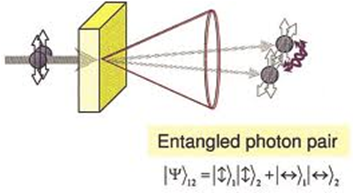 +
-
TauQuernions: Entangled Quaternions
TauQuernions  (𝓣i, 𝓣j, 𝓣k & conjugate set 𝓣i’, 𝓣j’, 𝓣k’):
 Entangled Quaternion  isomorphs 
 𝓣i = ab – cd, 𝓣j = ac + bd and 𝓣k = ad – bc
 𝓣i’= ab + cd, 𝓣j’= ac – bd and 𝓣k’= ad + bc
 Anti-Commutative: 𝓣x 𝓣y = –𝓣x 𝓣y 
 𝓣i 𝓣j 𝓣k = 1 + abcd = “–1” (sparse –1) 
 (“–1”)2 = “+1” = –1 ±abcd (sparse +1:idempotent)
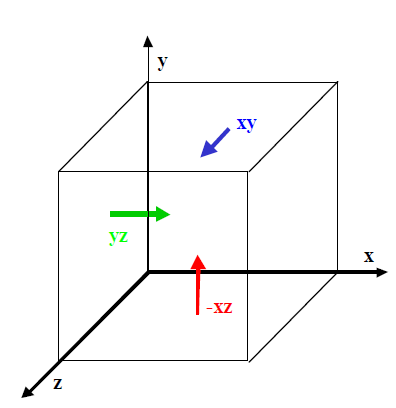 Quaternions i,j,k: 
{xy, xz, yz}
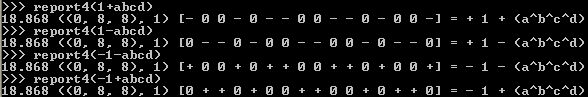 use –𝓣i  as the Higgs own
anti-particles
Bosons X2=0 (Nilpotents)
Find all bosons in 𝔾 using: gasolve([a,b, ...], lambda X: X*X, 0)
𝔾3 is equivalent to Pauli Algebra and 𝔾4 contains Dirac Algebra. Also Parsevals Identity
Particles X2=1 (Unitary)
Find all Unitaries in 𝔾 using: gasolve([a,b, ...], lambda X: X*X, 1)
For X2 = X (Idempotent) and U2 = 1 (Unitary) then X = –1 ± U  (proof X2 = (–1 ± U) 2 = X)
Standard Model in 𝔾2 & 𝔾3
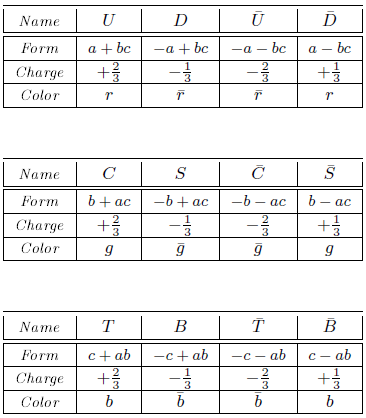 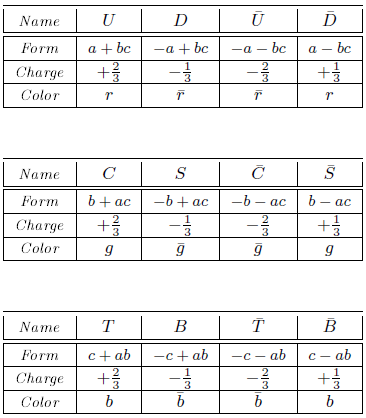 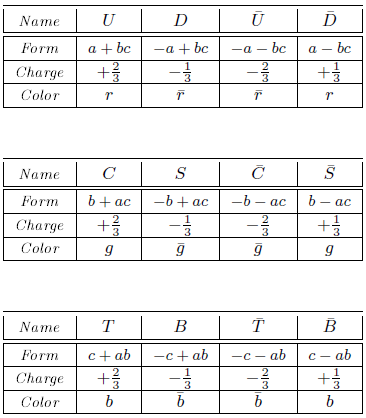 Z5
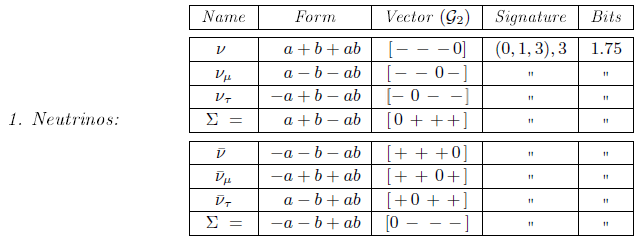 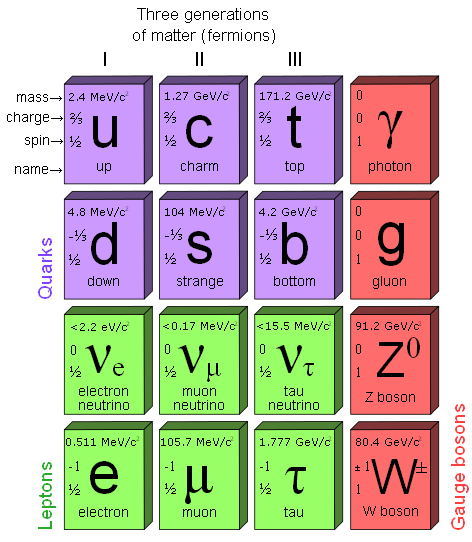 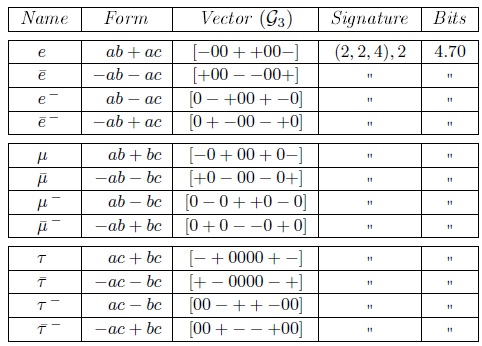 Higgs Bosons are Entangled
The proposed Higgs Boson in 𝔾4:
 ℋ = 𝓣i + 𝓣j + 𝓣k  (where ℋ2 = 0)
 Eight triples: ±𝓣i±𝓣j±𝓣k (and 8 more for ±𝓣i’±𝓣j’±𝓣k’)

 Also various factorizations:
 ℋ = (±1 ±abcd)(ab + ac + bc)     Time-like mass acts on Space
 ℋ = (a + b – c)d  + ab + ac – bc  Light and space
 ℋ is its own anti-particle (when using –𝓣i)

The Higgs ℋ and proto-mass ℳ cover even subalgebra:
 ℋ = {X = ± ab ±ac ±bc ±ad ±bd ±cd | X2 = 0} (16)
     For X = ℋ then X abcd = abcd X = ± X

ℳ = {X = ±ab ±ac ±bc ±ad ±bd ±cd | X2 = ±abcd} (48)
      For X = ℳ then only X abcd = abcd X
	      sig ((4, 6, 6), 6) = 32 and sig ((0, 6, 10), 6) = 16
Dark Bosons are also Entangled
(wx+yz)(xyz) = (–x+wyz) and also (w+xyz)(wxy) = (wz+xy)
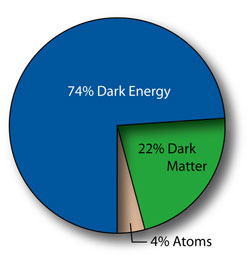 +
-
Quarks: ± w ± xy
Dark bosons: ± w ± xyz
+
-
† Results are dark bosons 𝓓B where (𝓓B)2 = 0 and are entangled since 𝓓B are not separable.
Dark Matter is Entangled
Define set 𝓓 as sum of 4 dark bosons (count 256) :
𝓓 = {(±w ±xyz) + (±x ±wyz) + (±y ±wxz) + (±z ±wxy)}

where 𝓓 is the largest odd sub-algebra of 𝔾4 and 
rotations {xyz 𝓓} = {–1 + wxyz + ℋ ⋃ ℳ}

 The elements of 𝓓2 form three (four) subsets:
𝓓q = {𝓓 Є D| D2 = xy + xz + yz} (count 128, sig ((2, 7, 7), 8), 6.87 bits)

𝓓0 = {𝓓 Є D| D2 = 0}  (Bosons) (count 32,    sig ((4, 4, 8), 8), 5.53 bits)

𝓓u = {𝓓 Є D| D2 = (w + x)(y + z) & D8 =  1 (2 qubits) (count 96) 
 𝓓u with (count 80, sig ((4, 4, 8), 8),   5.53 bits)
 𝓓u with (count 16, sig ((1, 1, 14), 8), 15.9 bits)
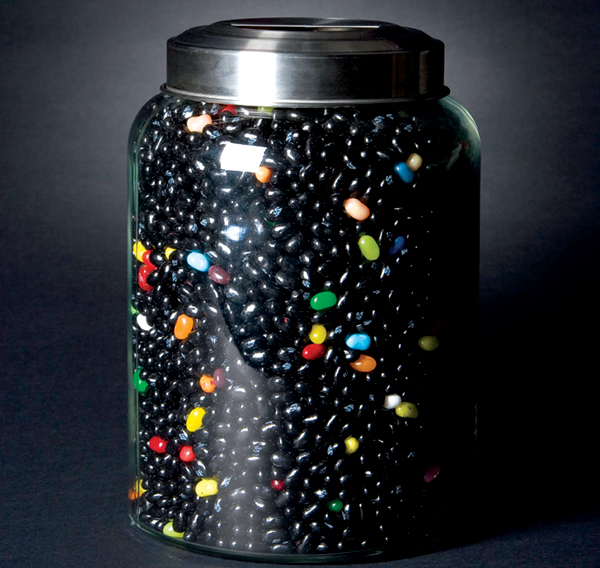 Big Bang Energy from Bit Bang?
Bit Bang information growth as source of energy:
 Space-like co-occurrence of vectors (+) creates non-Shannon bits
 Time-like operator (*) creates new n-vectors, increasing diversity
Vectors




2.17 bits

0.58 bits
Space  Dims
G4

G3
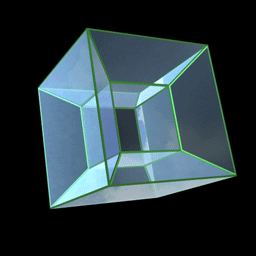 18.9 bits

7.29 bits
{±1 ±a ±b ±c ±d … ±abcd}

{±1 ±a ±b ±c ±ab ±ac ±bc ±abc}
Complxi ty
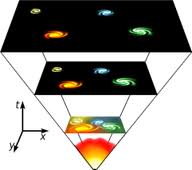 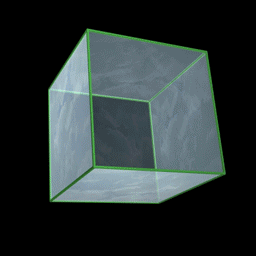 G2

G1
{±1 ±a ±b ±ab}

{±1 ±a}
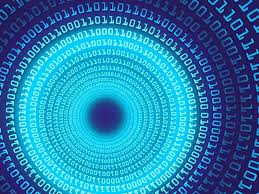 No Matter
No Energy
No Space
No Time
Big Bang Fueled by Bit Bang
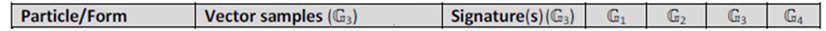 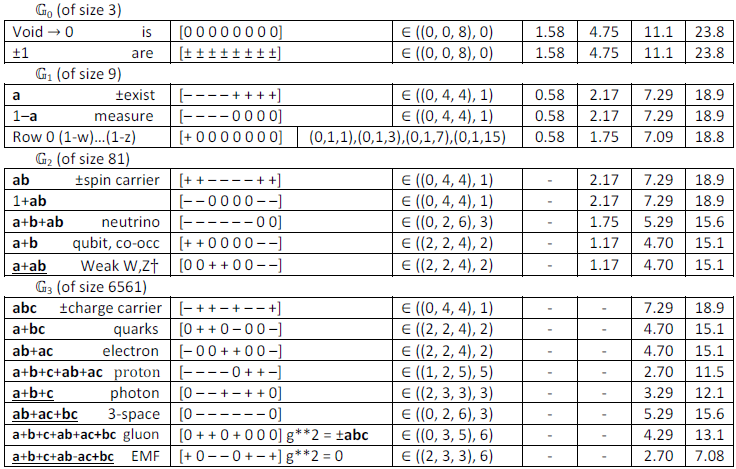 Tentative; bosons (nilpotent)
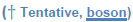 Higher Entropy
Lower Entropy
Entanglement, Mass & Higgs in 𝔾4
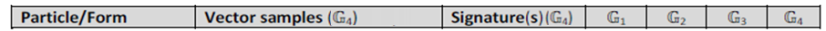 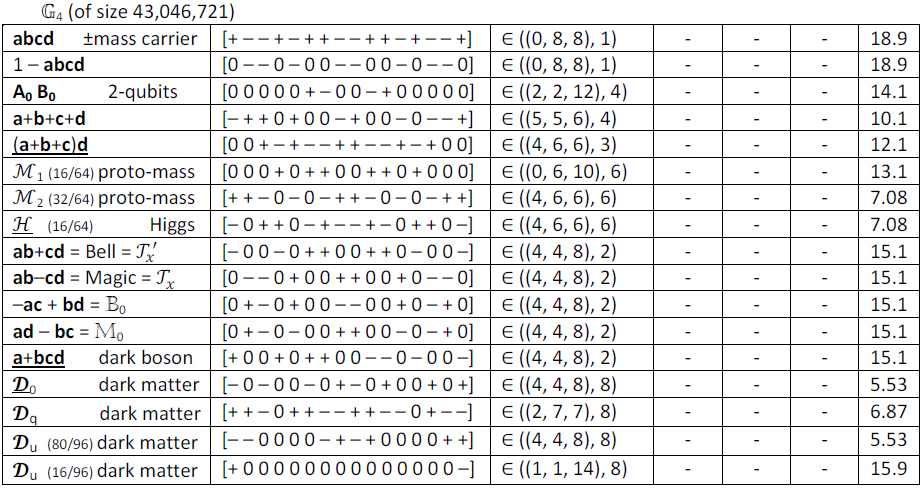 *
*
*
*
*
* Higgs & dark matter states are very common; simple entangled states & others are less so
Novel Conclusions & Predictions
Geometric Algebra is useful computer science paradigm     for quantum computing, and enables tool construction
Space/time proto-physics is connected to non-Shannon space-like information creation and release (Coin-Demo)
Data mining of nilpotents/idempotents/unitaries in G1– G3 identifies the Standard Model bosons/fermions (4 neutrinos)
Qubits (in G2) construct ebits (in G4) and lead to novel results about irreversibility of Bell/Magic operators/states
TauQuernions form entangled 3-space with its entangled  Higgs field supporting the proposed Higgs Boson in G4
Odd sub-algebra of rotated Higgs produces entangled Dark Bosons and 4 forms of proposed Dark Matter (some bosons)
Complexity Signatures and Bit Content in                                     G1– G4 fuel information creation of Bit Bang
Particle/Antiparticle are co-exclusions (P+A=0)
Entanglement pervades Space, Higgs & Dark States
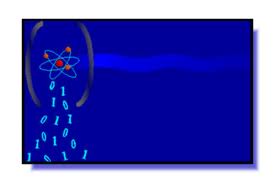 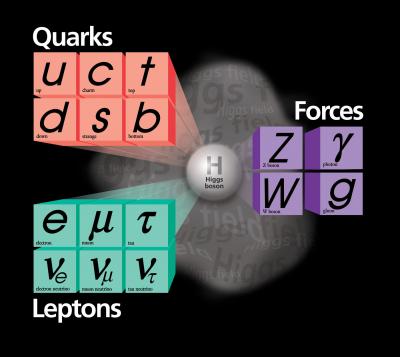 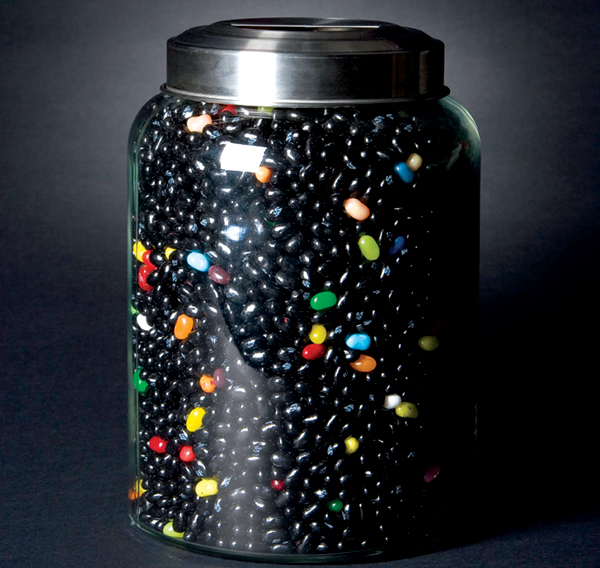 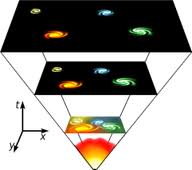 Means novel results reported in Dec 2012
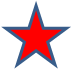